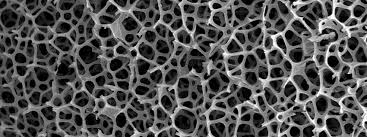 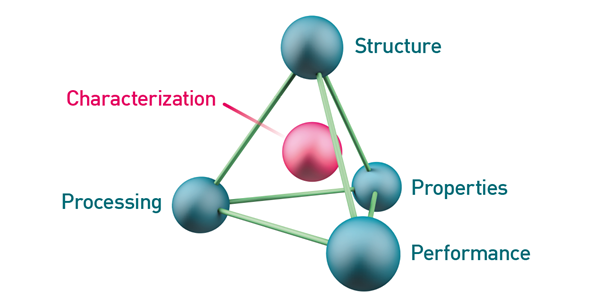 LOM3016 Introdução à Ciência dos Materiais
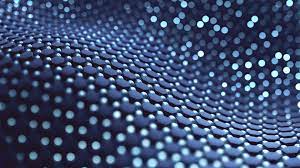 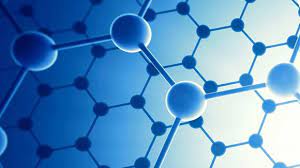 Prof. Dr. João Paulo Pascon
DEMAR / EEL / USP
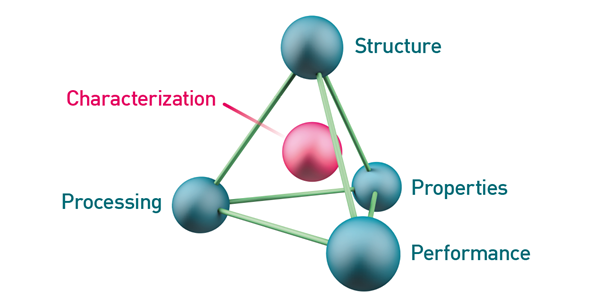 Prof. Dr. João Paulo Pascon
Departamento de Engenharia de Materiais (DEMAR)
Escola de Engenharia de Lorena (EEL)
Universidade de São Paulo (USP)
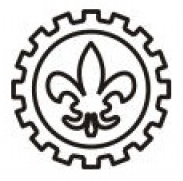 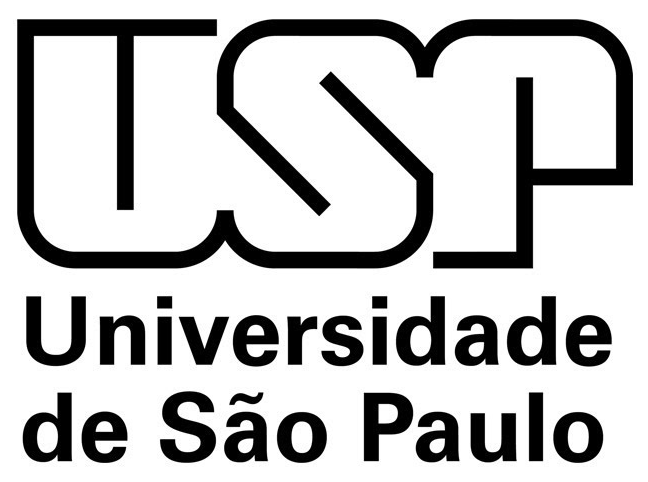 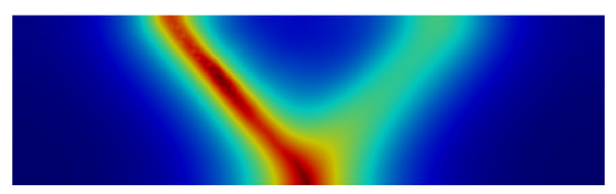 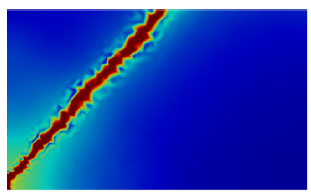 Histórico acadêmico
Formação em Engenharia de Estruturas
UFSCar
EESC/USP
Mecânica Computacional
Simulação por elementos finitos
Grandes deformações
Dano dúctil
Termoviscoplasticidade
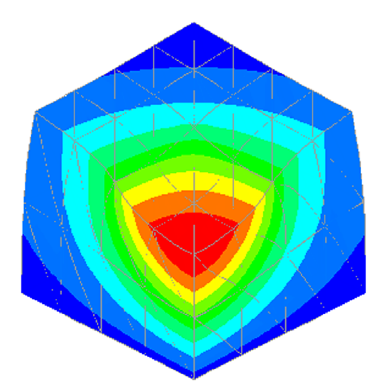 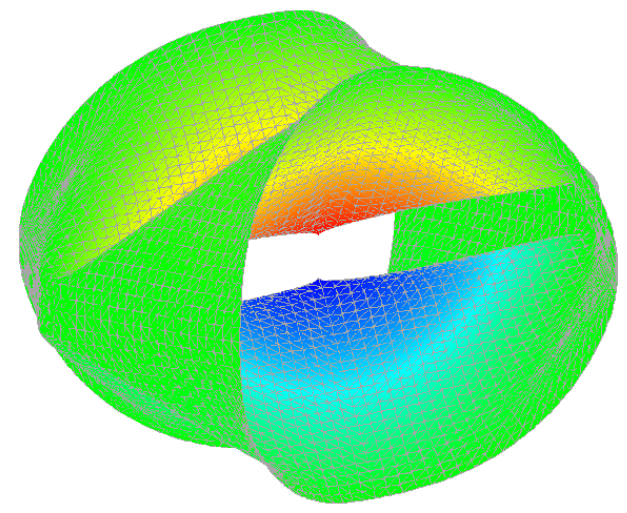 Aula 01. Apresentação
Orientações iniciais
1. Estrutura e ligação atômica
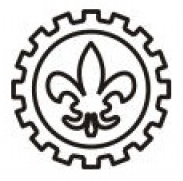 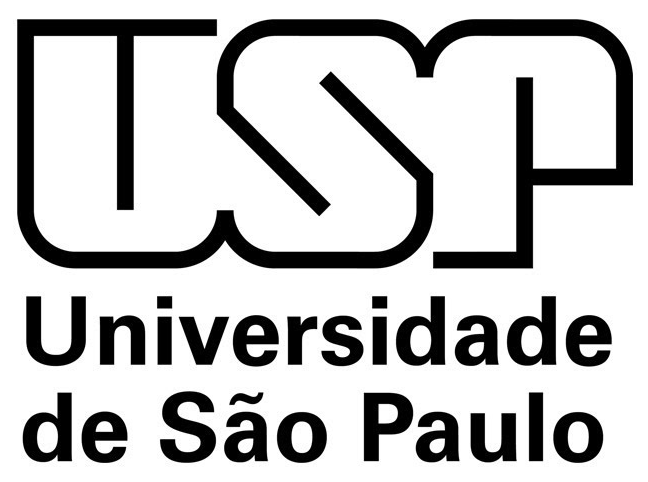 LOM3016 – Introdução à Ciência dos Materiais – Prof. Dr. João Paulo Pascon
Ementa Jupiterweb
1. Estrutura e ligação atômica
2. Estrutura dos materiais
3. Imperfeições em sólidos
4. Diagrama de fases
5. Conceitos básicos sobre as propriedades mecânicas dos materiais
P1 - 16/05
REC – 26/07
P2 - 04/07
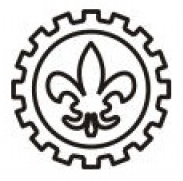 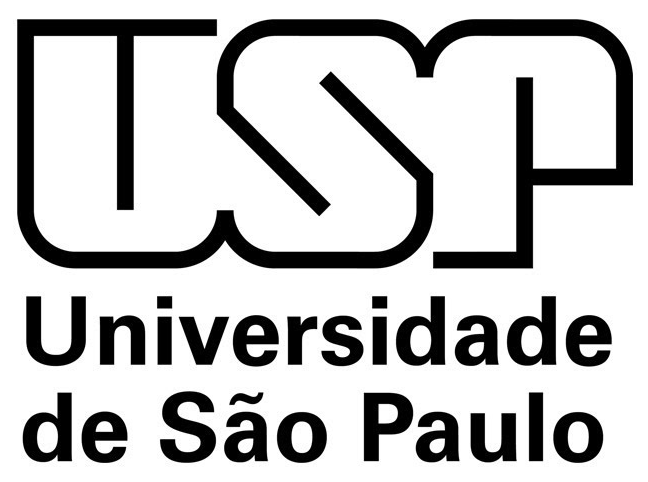 LOM3016 – Introdução à Ciência dos Materiais – Prof. Dr. João Paulo Pascon
Jupiterweb
Objetivo: Apresentar aos estudantes de engenharia os conceitos básicos de Ciência dos Materiais
Callister - Materials Science and Engineering - An Introduction (2014): a Ciência dos Materiais estuda ou investiga as relações existentes entre a estrutura e as propriedades dos diversos tipos de materiais existentes, desde o âmbito atômico até a escala macroscópica
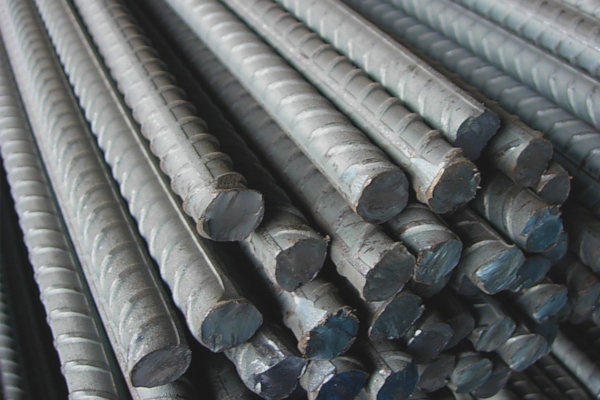 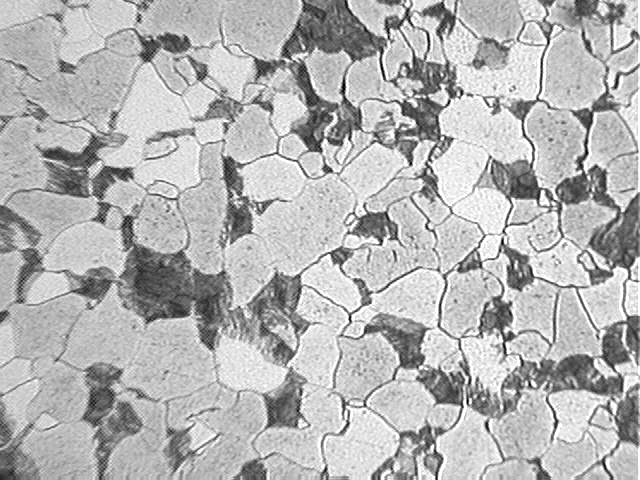 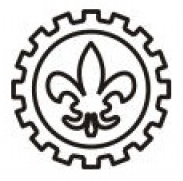 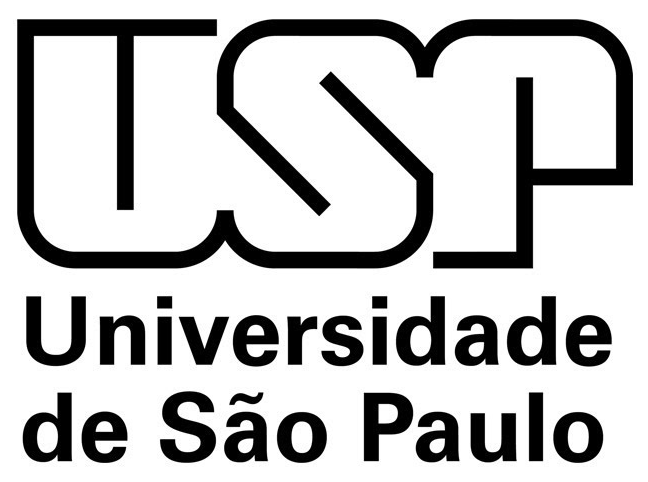 LOM3016 – Introdução à Ciência dos Materiais – Prof. Dr. João Paulo Pascon
Ementa
1. Estrutura e ligação atômica
 1.1. Estrutura dos átomos
 1.2. Ligações covalente, iônica, metálica e forças de van der Waals
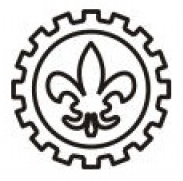 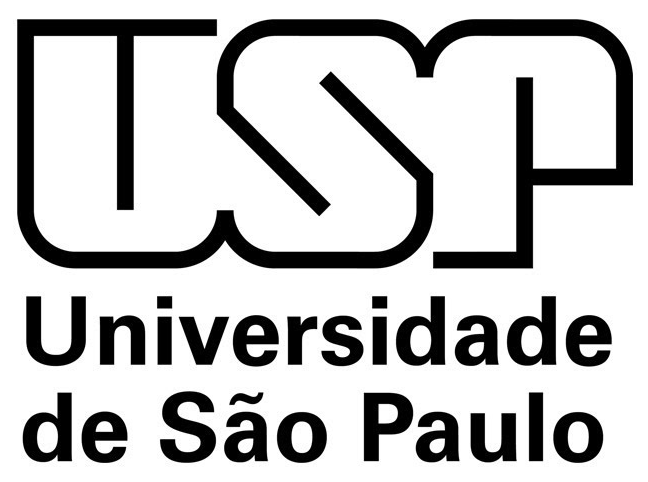 LOM3016 – Introdução à Ciência dos Materiais – Prof. Dr. João Paulo Pascon
Ementa
2. Estrutura dos materiais
2.1. Sólidos cristalinos
2.2. Direções e planos cristalográficos
2.3. Células unitárias
2.4. Redes de Bravais
2.5. Fator de empacotamento
2.6. Métodos para determinação das estruturas cristalinas
2.7. Estruturas metálicas, iônicas e moleculares
2.8. Estrutura de cerâmicas
2.9. Estrutura de polímeros
2.10. Sólidos amorfos: vidros e polímeros
2.11. Aspectos básicos de materiais compósitos
2.12. Exemplos de materiais de engenharia
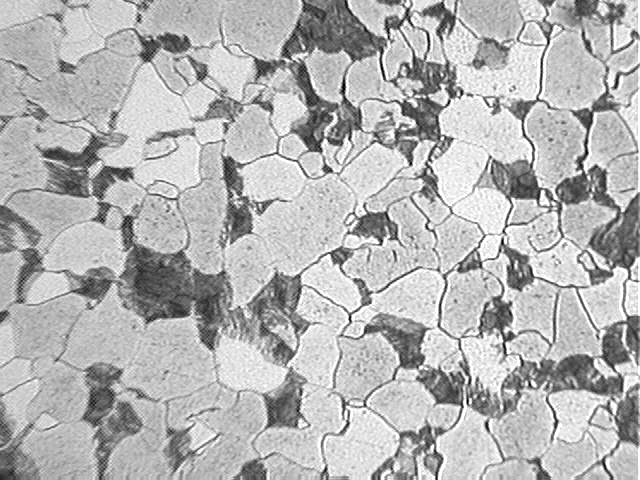 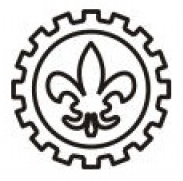 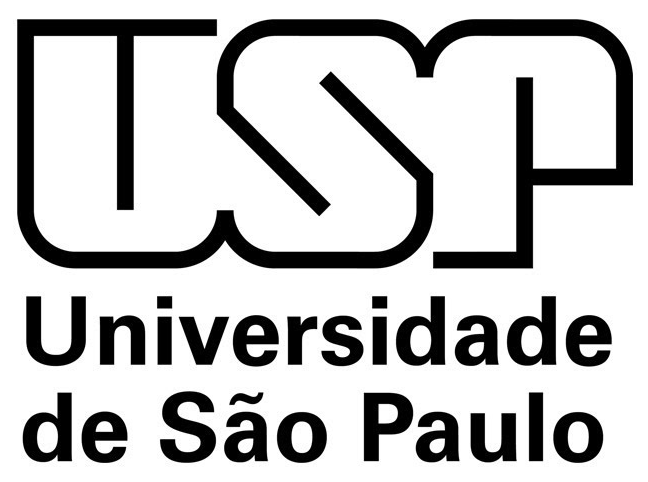 LOM3016 – Introdução à Ciência dos Materiais – Prof. Dr. João Paulo Pascon
Ementa
3. Imperfeições em sólidos
3.1. Tipos e formação de defeitos
3.2. Lacunas
3.3. Soluções sólidas (intersticial e substitucional)
3.4. Estruturas ordenadas
3.5. Compostos intermetálicos
3.6. Discordâncias
3.7. Movimento de discordâncias
3.8. Defeitos planares (interfaces)
3.9. Exemplos práticos
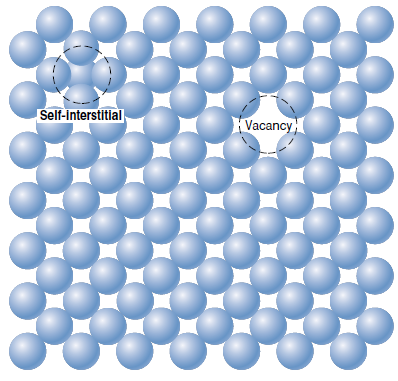 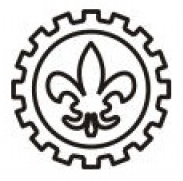 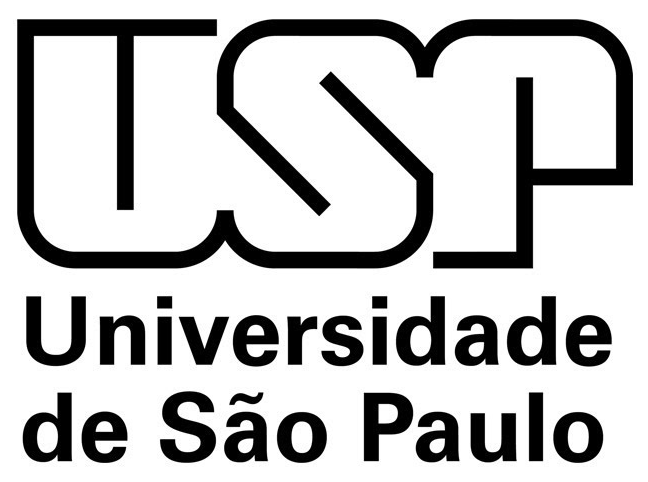 LOM3016 – Introdução à Ciência dos Materiais – Prof. Dr. João Paulo Pascon
Ementa
4. Diagrama de fases
4.1. Definição de “fase”
4.2. Regra de Gibbs
4.3. Curva de resfriamento
4.4. Diagramas de equilíbrio de sistemas binários
4.5. Equilíbrio de formação e decomposição de fases
4.6. Exemplos de diagramas de fases relacionados com a microestrutura dos materiais
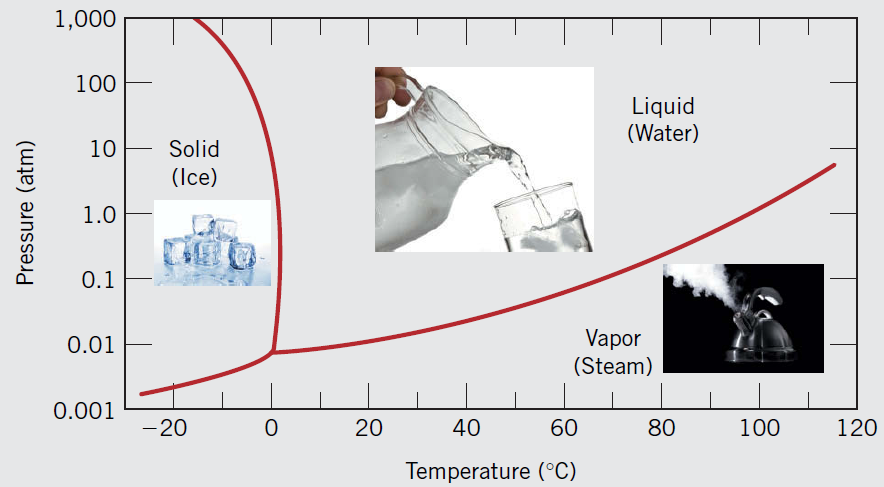 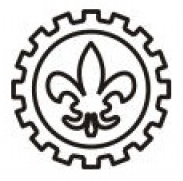 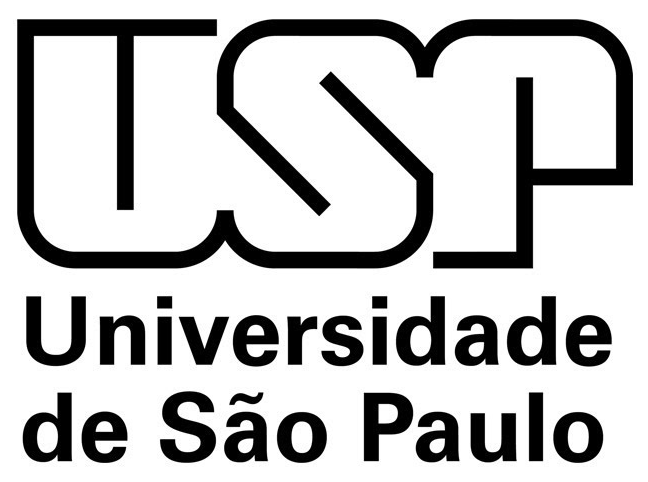 LOM3016 – Introdução à Ciência dos Materiais – Prof. Dr. João Paulo Pascon
Ementa
5. Conceitos básicos sobre as propriedades mecânicas dos materiais
5.1. Conceitos de tensão e deformação
5.2. Propriedades elásticas
5.3. Deformação plástica
5.4. Plasticidade e fluxo
5.5. Materiais não newtonianos
5.6. Relaxação e fluência
5.7. Fadiga
5.8. Exemplos e casos práticos
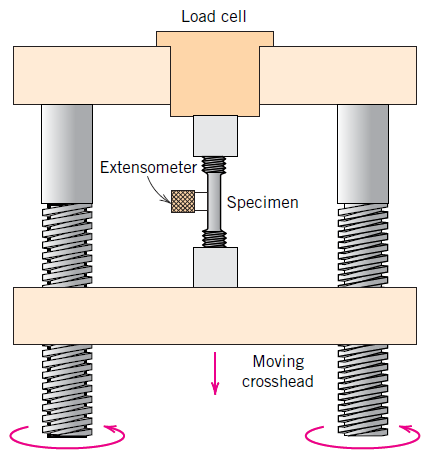 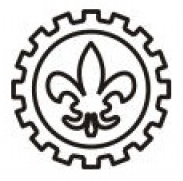 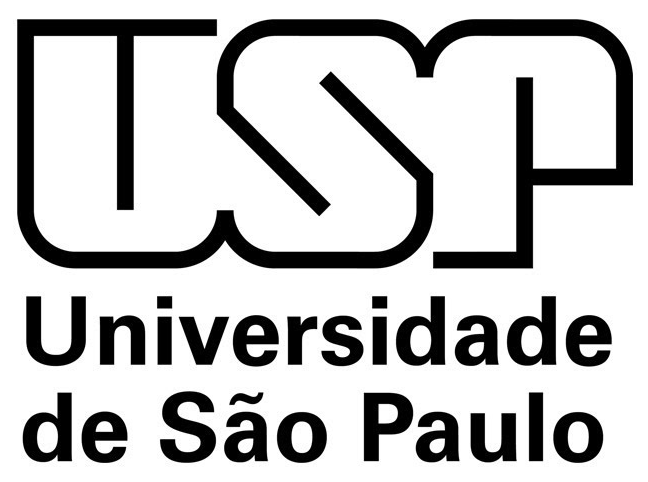 LOM3016 – Introdução à Ciência dos Materiais – Prof. Dr. João Paulo Pascon
Bibliografia
Callister, William D., and David G. Rethwisch. Materials science and engineering: an introduction. Vol. 9. New York: Wiley, 2018.
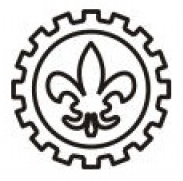 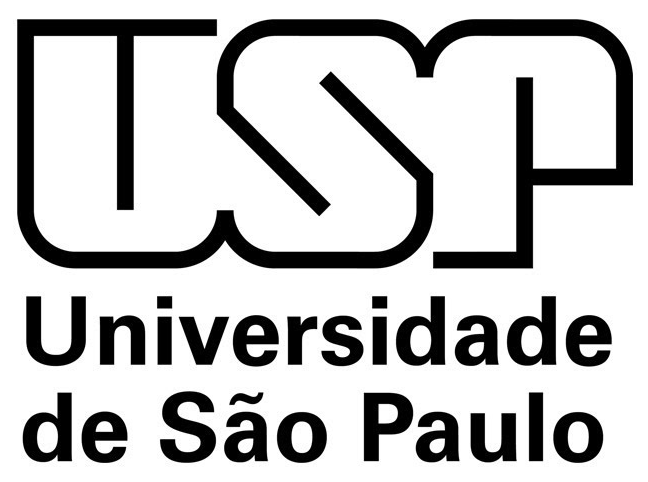 LOM3016 – Introdução à Ciência dos Materiais – Prof. Dr. João Paulo Pascon
Aula 01
Orientações iniciais
Conteúdo (aulas e listas) disponível no Stoa (e-disciplinas)
Dúvidas: jppascon@usp.br
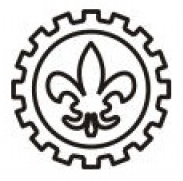 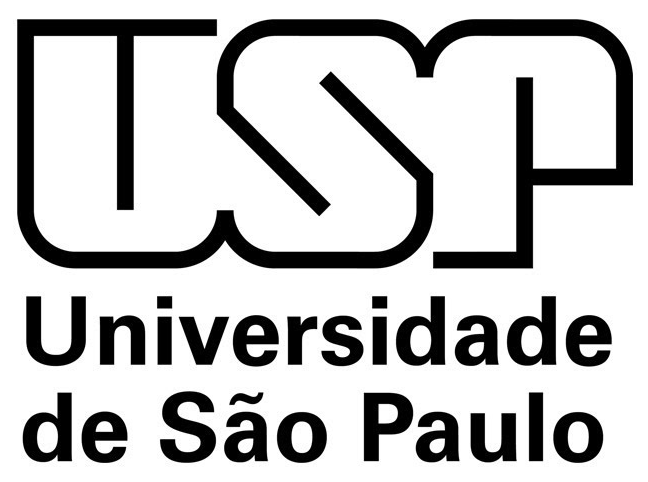 LOM3016 – Introdução à Ciência dos Materiais – Prof. Dr. João Paulo Pascon
1. Estrutura e ligação atômica
1.1. Estrutura dos átomos
1.2. Ligações covalente, iônica, metálica e forças de van der Waals
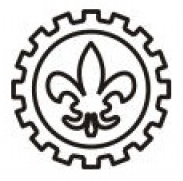 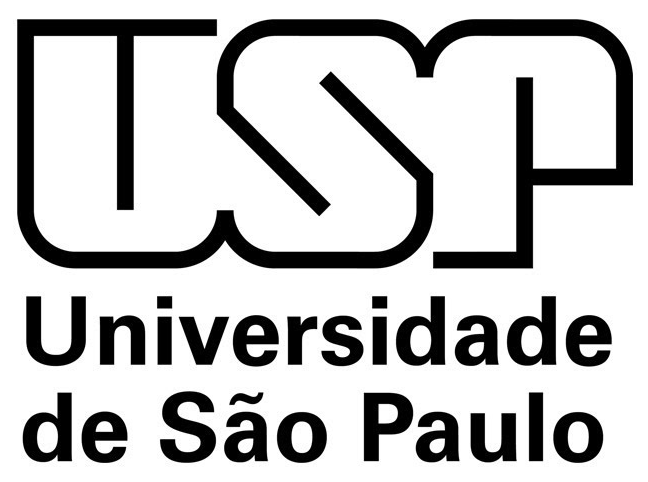 LOM3016 – Introdução à Ciência dos Materiais – Prof. Dr. João Paulo Pascon
Classificação dos materiais
Metais
Cerâmicos
Polímeros
Compósitos
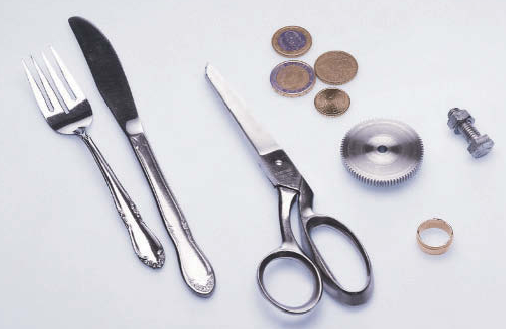 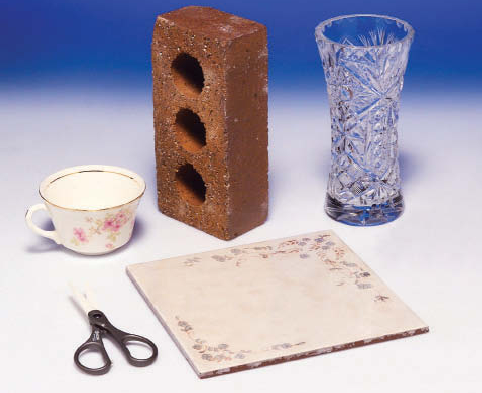 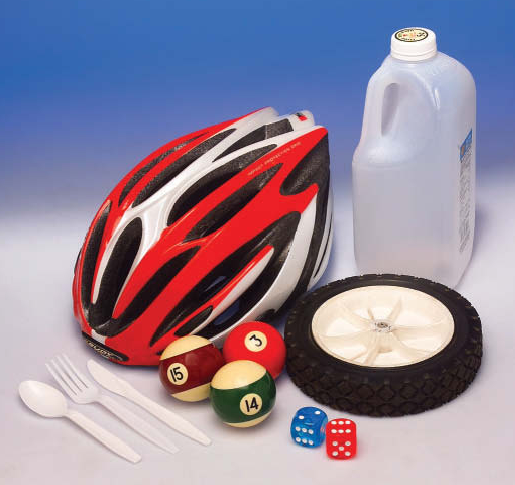 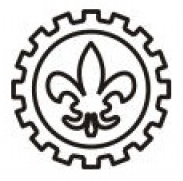 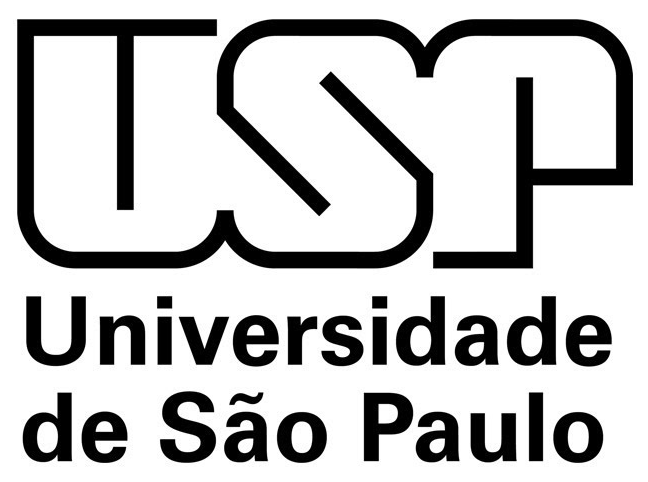 LOM3016 – Introdução à Ciência dos Materiais – Prof. Dr. João Paulo Pascon
Materiais avançados
Semicondutores
Biomateriais
“Smart materials”
Nanomateriais
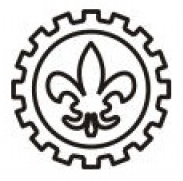 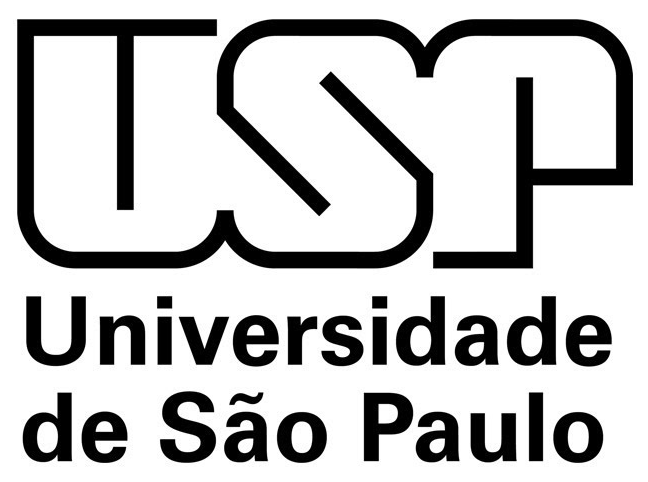 LOM3016 – Introdução à Ciência dos Materiais – Prof. Dr. João Paulo Pascon
1.1. Estrutura dos átomos
Conceitos fundamentais
 Número atômico
 Massa atômica
 Isótopos
 Peso atômico
 Unidade de massa atômica
 Mol (6,022 x 1023)
Peso atômico do ferro: 55,85 amu/atom
55,85 g/mol
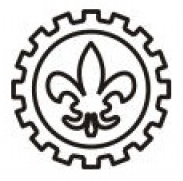 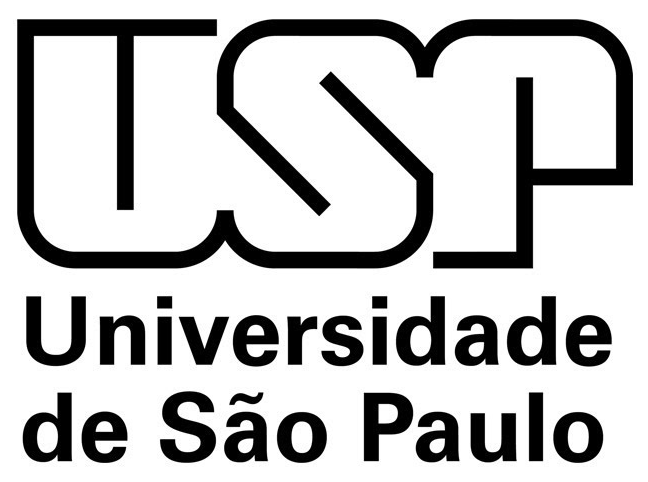 LOM3016 – Introdução à Ciência dos Materiais – Prof. Dr. João Paulo Pascon
1.1. Estrutura dos átomos
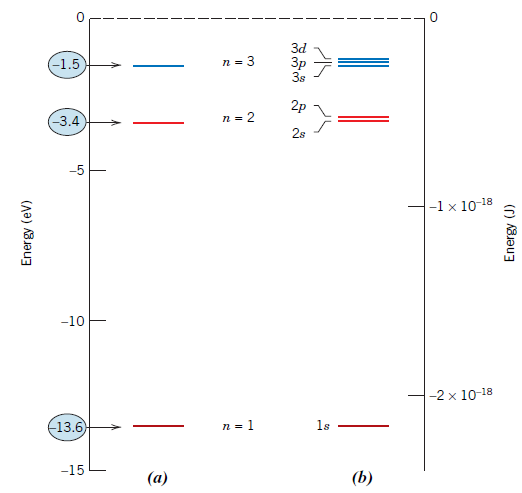 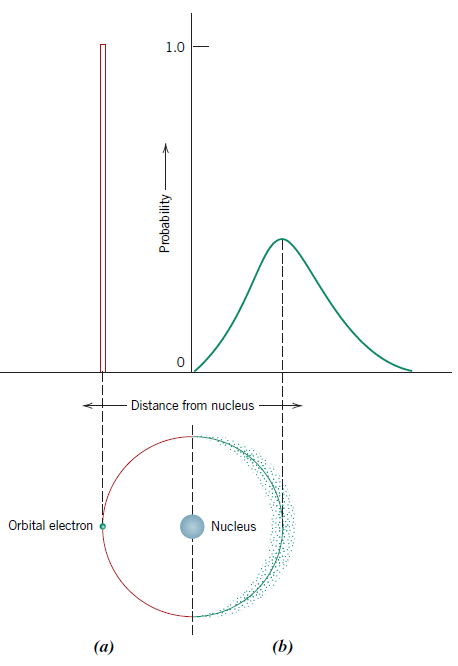 Modelos atômicos
 Mecânica quântica
 Modelo atômico de Bohr
 Modelo de Onda (mecânica)
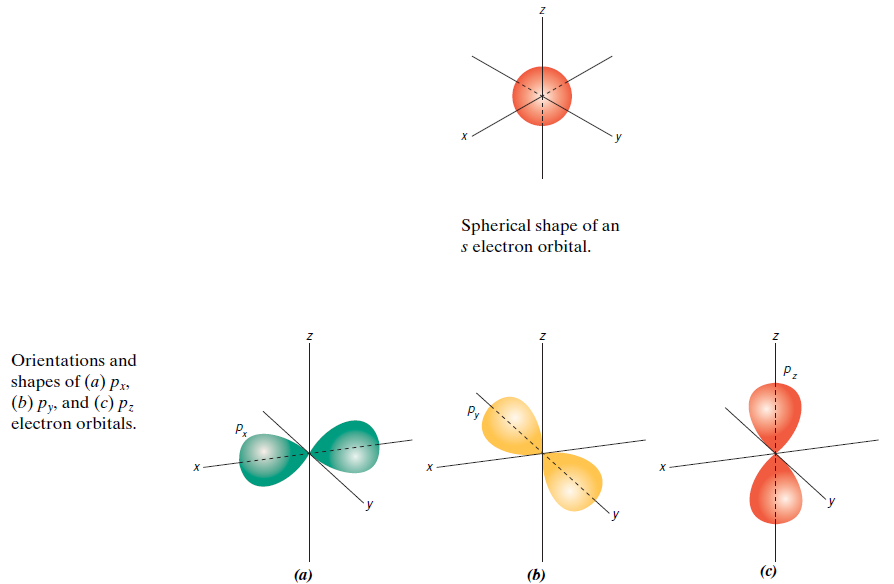 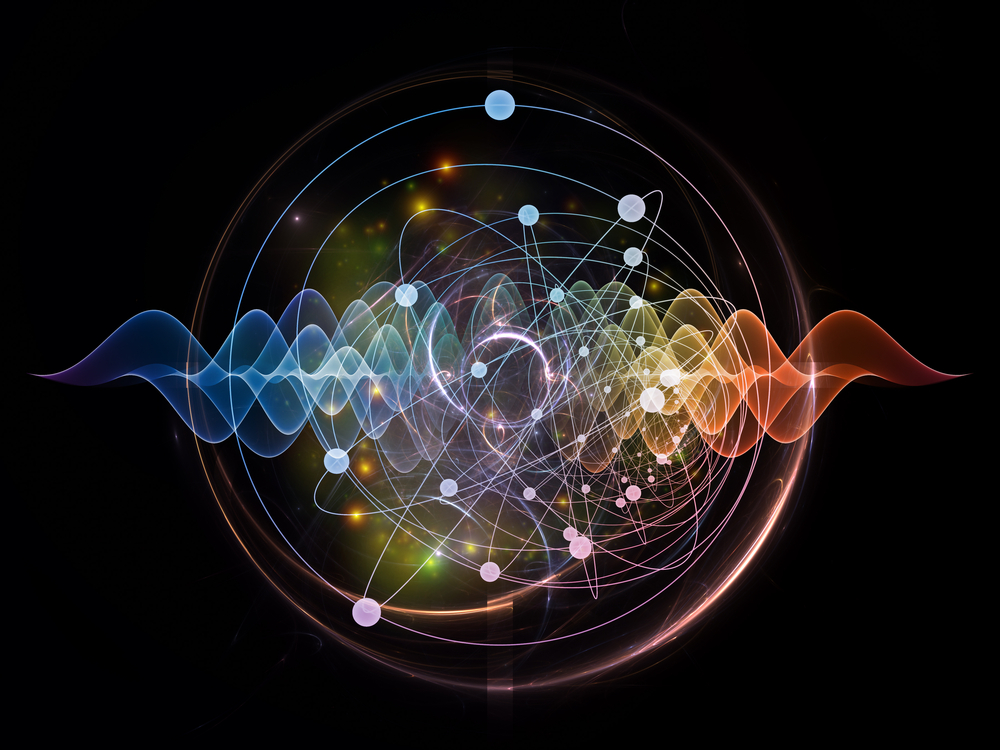 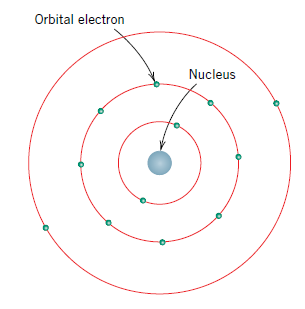 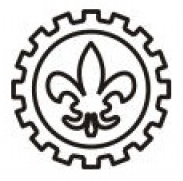 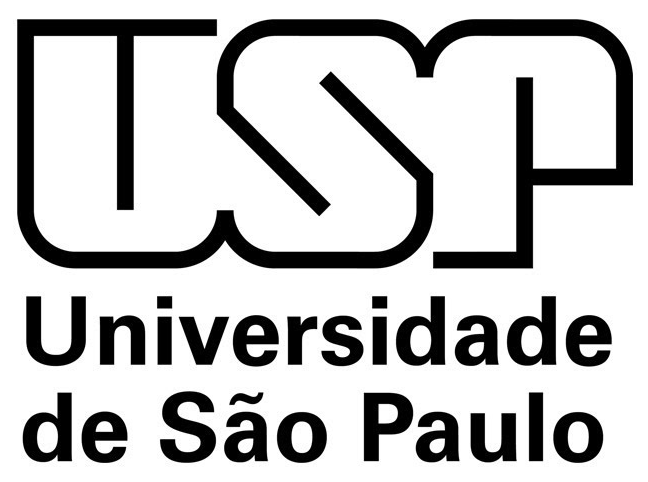 LOM3016 – Introdução à Ciência dos Materiais – Prof. Dr. João Paulo Pascon
1.1. Estrutura dos átomos
Números quânticos
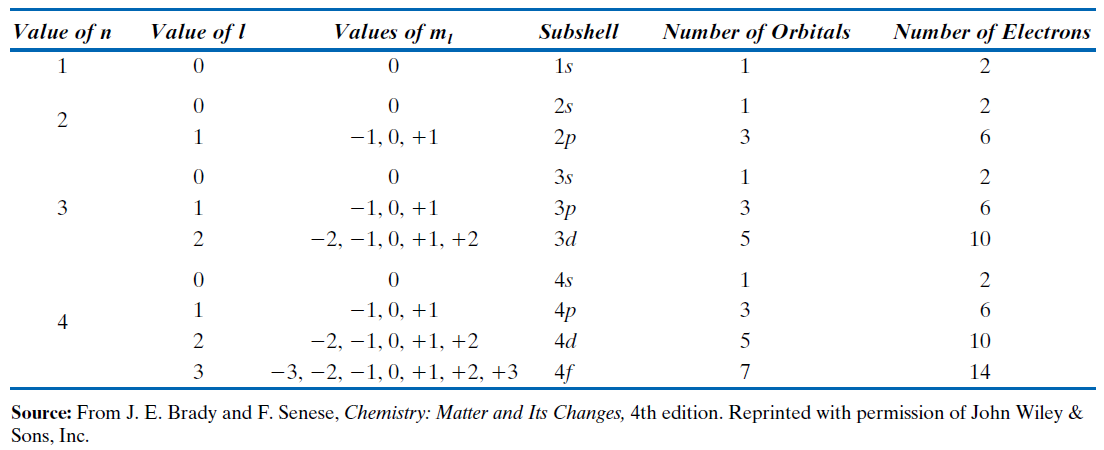 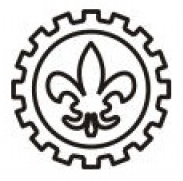 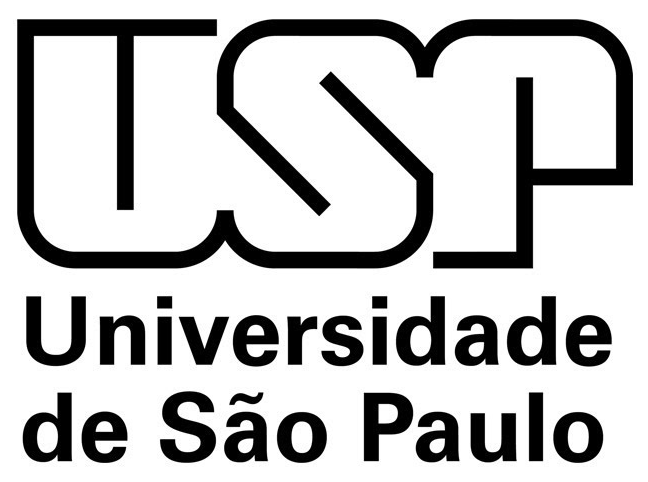 LOM3016 – Introdução à Ciência dos Materiais – Prof. Dr. João Paulo Pascon
1.1. Estrutura dos átomos
Configurações de elétrons
 Hidrogênio (H, 1):  1s1
 Hélio (He, 2): 1s2
 Neônio (Ne, 10): 1s22s22p6
 Sódio (Na, 11): 1s22s22p63s1
 Magnésio (Mg, 12): 1s22s22p63s2
Elétrons de valência
Configurações estáveis
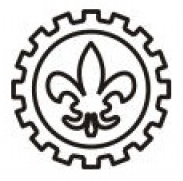 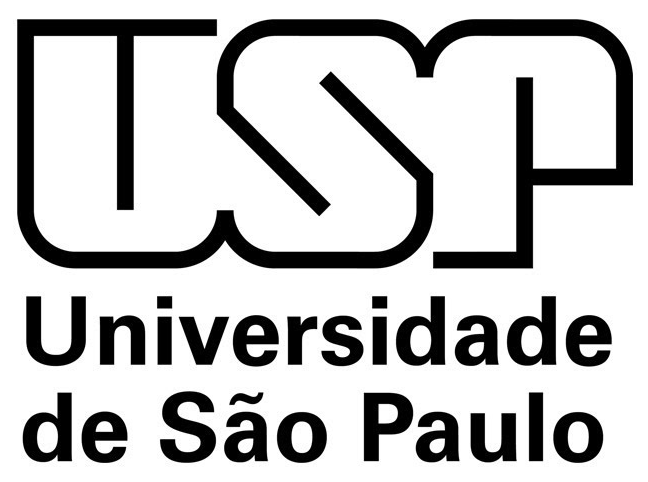 LOM3016 – Introdução à Ciência dos Materiais – Prof. Dr. João Paulo Pascon
1.2. Ligações covalente, iônica, metálica e forças de van der Waals
Força eletrostática
Atração x repulsão
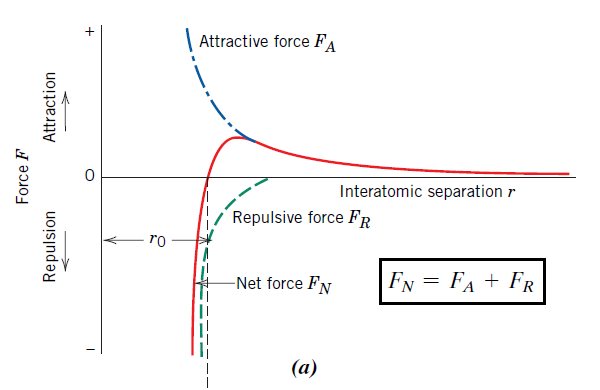 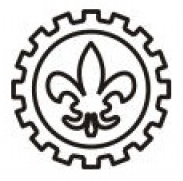 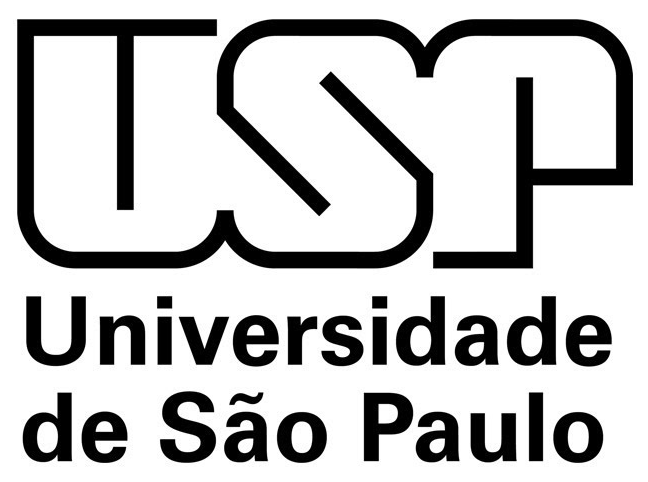 LOM3016 – Introdução à Ciência dos Materiais – Prof. Dr. João Paulo Pascon
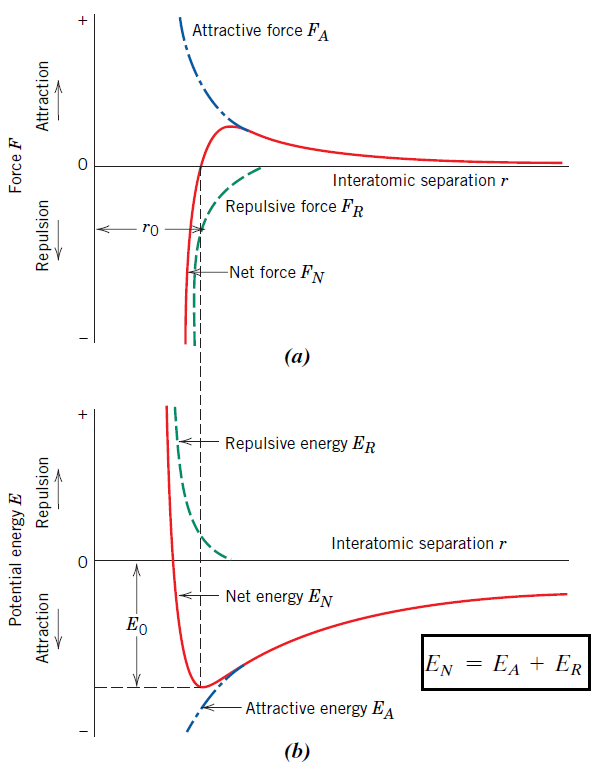 1.2. Ligações covalente, iônica, metálica e forças de van der Waals
Energia de ligação
Atração x repulsão
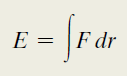 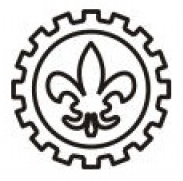 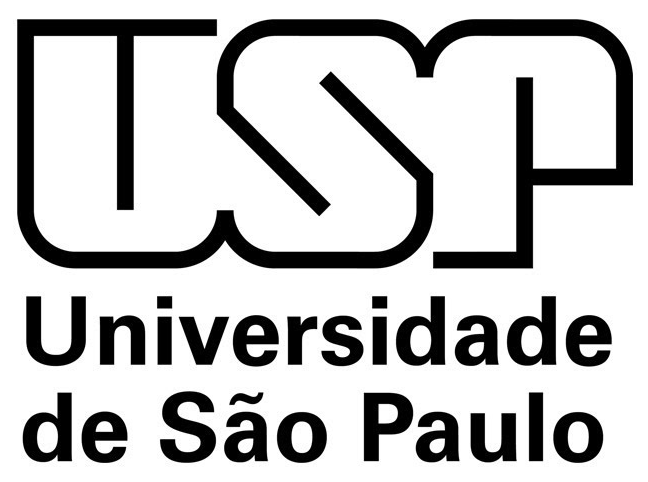 LOM3016 – Introdução à Ciência dos Materiais – Prof. Dr. João Paulo Pascon
1.2. Ligações covalente, iônica, metálica e forças de van der Waals
Ligações primárias
 Iônica
 Covalente
 Metálica
Ligações secundárias
 Forças de van der Waals
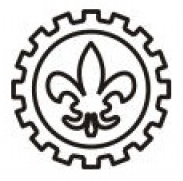 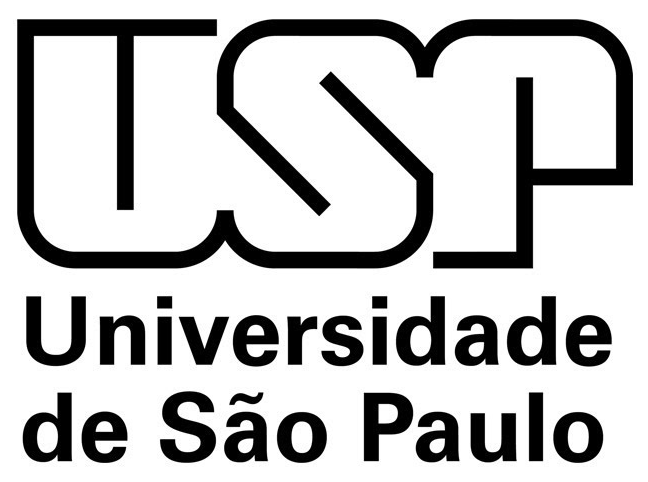 LOM3016 – Introdução à Ciência dos Materiais – Prof. Dr. João Paulo Pascon
1.2. Ligações covalente, iônica, metálica e forças de van der Waals
Ligação iônica
 Elementos metálicos e não-metálicos
 Exemplo: Cloreto de sódio (NaCl)
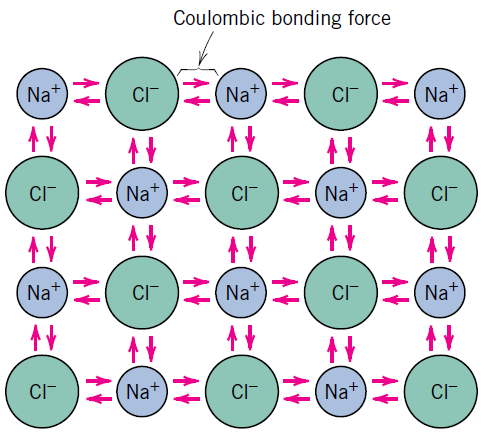 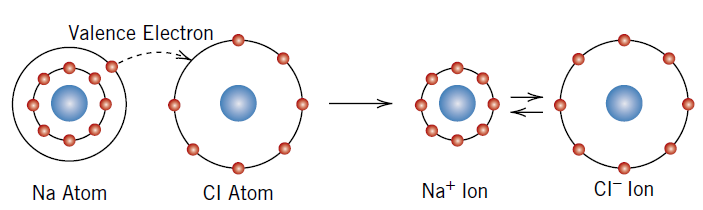 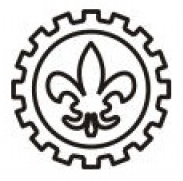 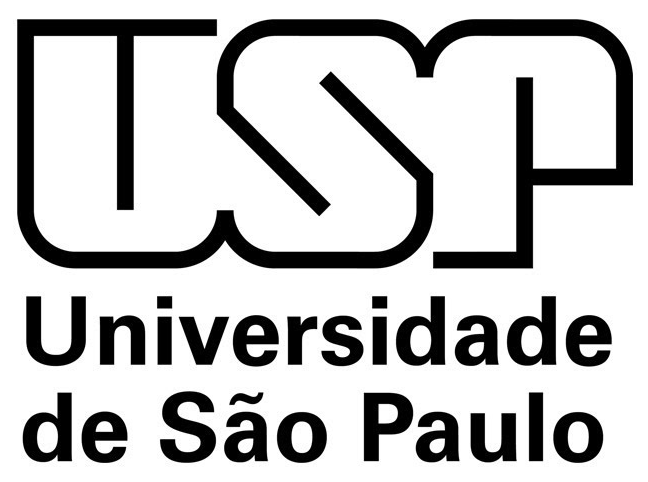 LOM3016 – Introdução à Ciência dos Materiais – Prof. Dr. João Paulo Pascon
1.2. Ligações covalente, iônica, metálica e forças de van der Waals
Ligação covalente
 Compartilhamento
 Exemplo: molécula de hidrogênio
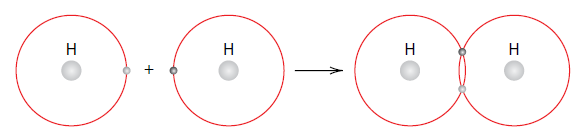 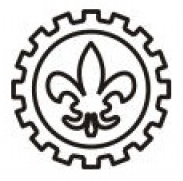 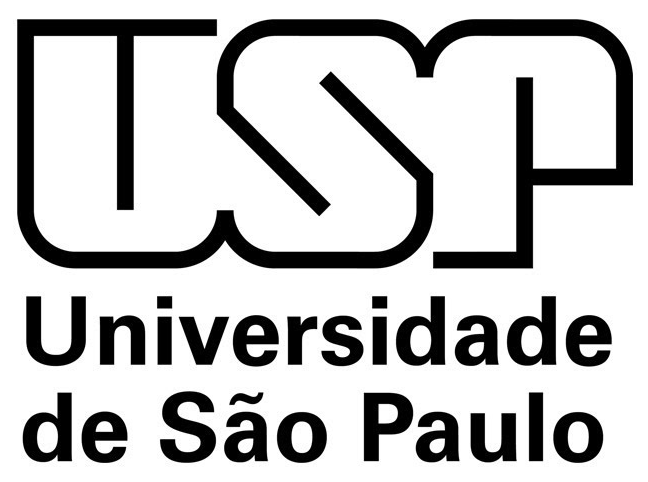 LOM3016 – Introdução à Ciência dos Materiais – Prof. Dr. João Paulo Pascon
1.2. Ligações covalente, iônica, metálica e forças de van der Waals
Ligação covalente
 Hibridização de carbono
 C (6): 1s22s22p2 => 1s22s12p3
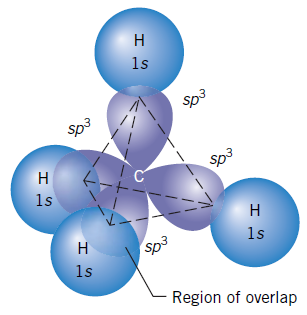 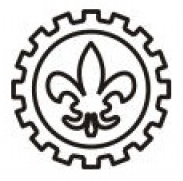 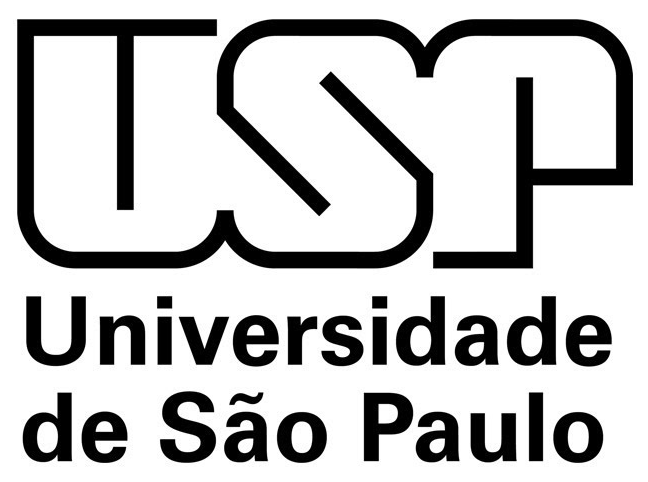 LOM3016 – Introdução à Ciência dos Materiais – Prof. Dr. João Paulo Pascon
1.2. Ligações covalente, iônica, metálica e forças de van der Waals
Ligação covalente
 Hibridização de carbono
 Grafite
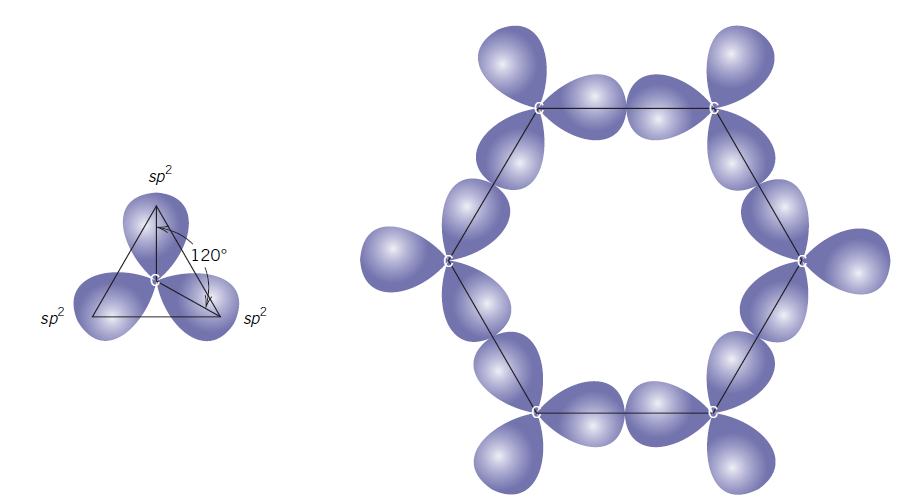 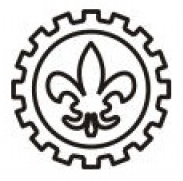 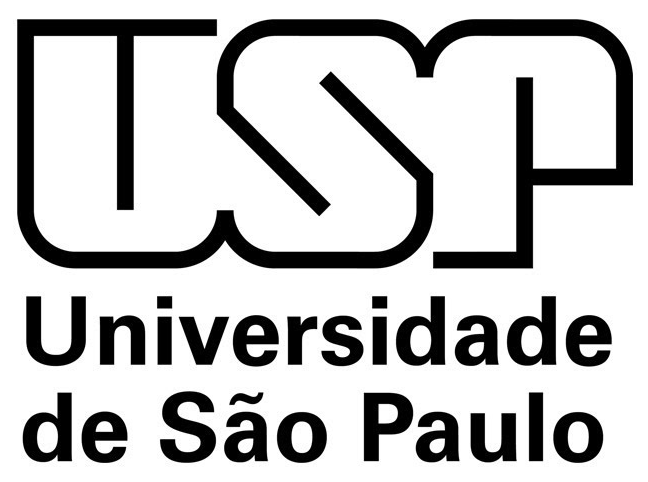 LOM3016 – Introdução à Ciência dos Materiais – Prof. Dr. João Paulo Pascon
1.2. Ligações covalente, iônica, metálica e forças de van der Waals
Ligação metálica
 Nuvem de elétrons
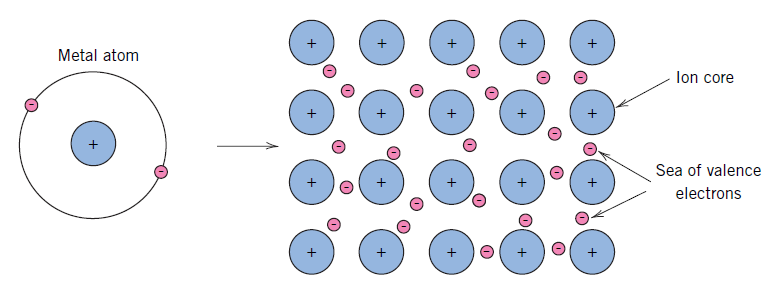 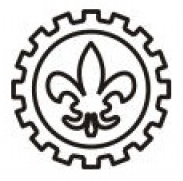 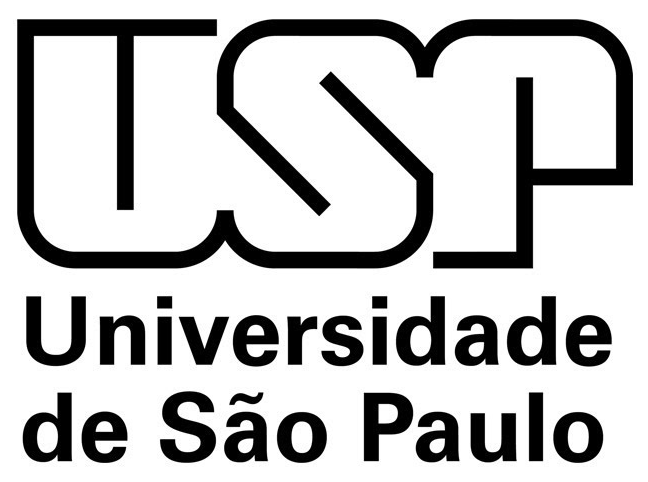 LOM3016 – Introdução à Ciência dos Materiais – Prof. Dr. João Paulo Pascon
1.2. Ligações covalente, iônica, metálica e forças de van der Waals
Forças de van der Waals
 Gases inertes
 Dipolo
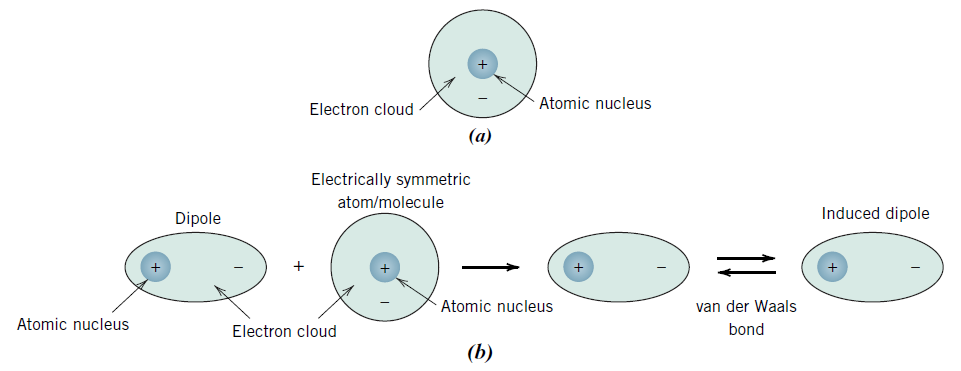 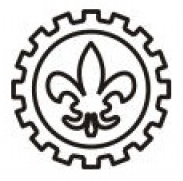 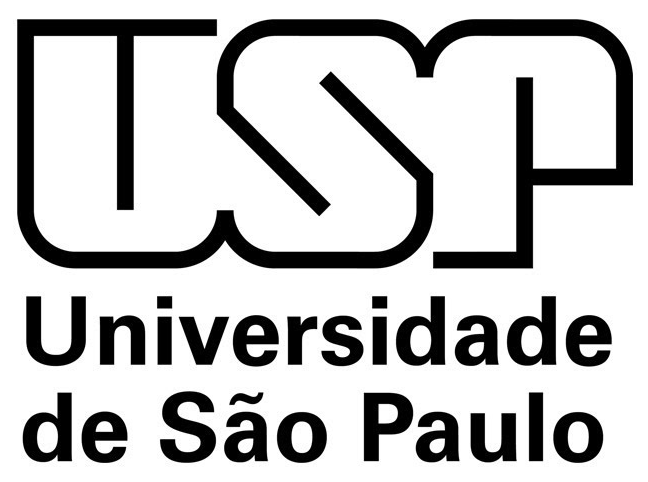 LOM3016 – Introdução à Ciência dos Materiais – Prof. Dr. João Paulo Pascon
1.2. Ligações covalente, iônica, metálica e forças de van der Waals
Interações por dipolo
 Dipolo induzido
 Dipolo induzido com molécula polar
 Dipolo permanente
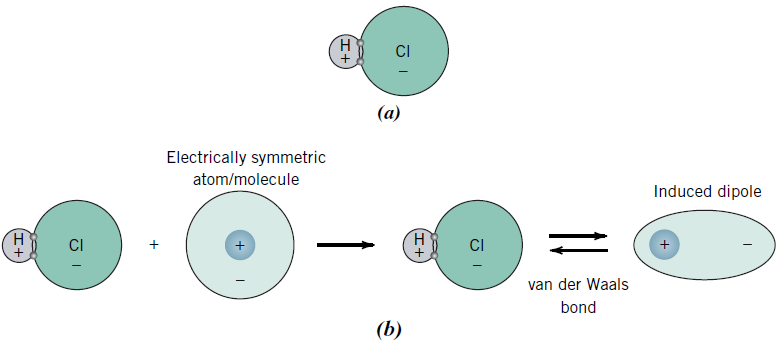 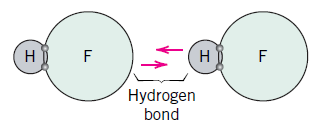 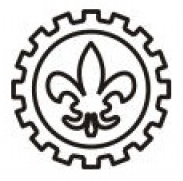 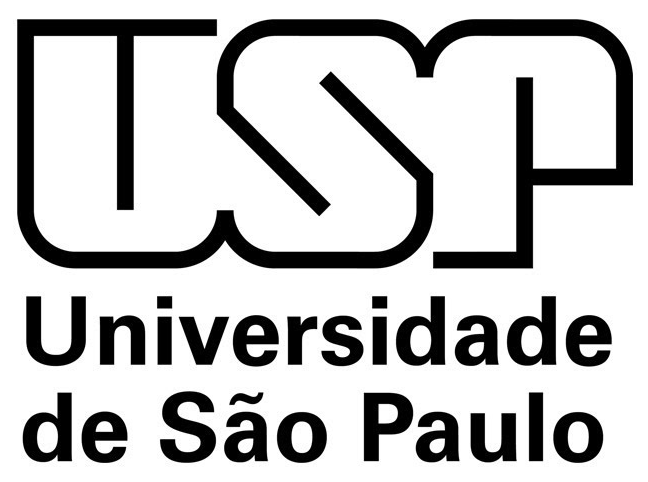 LOM3016 – Introdução à Ciência dos Materiais – Prof. Dr. João Paulo Pascon